How the Titanic sank
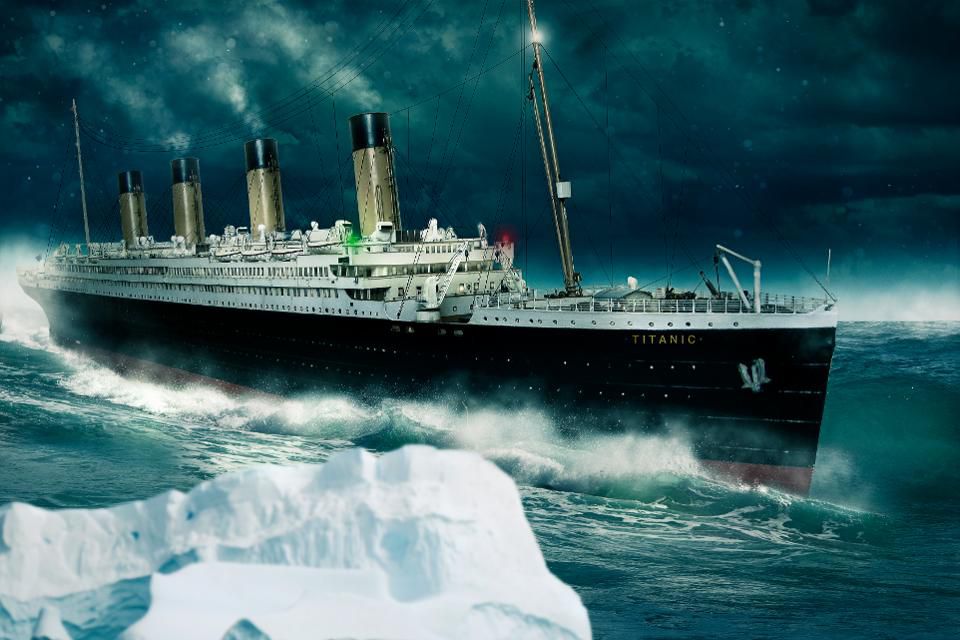 Ice berg
The Titanic hit the ice berg in 1912 April 14th
The Titanic sank at the Atlantic ocean
After the Titanic sank the Ice berg melted
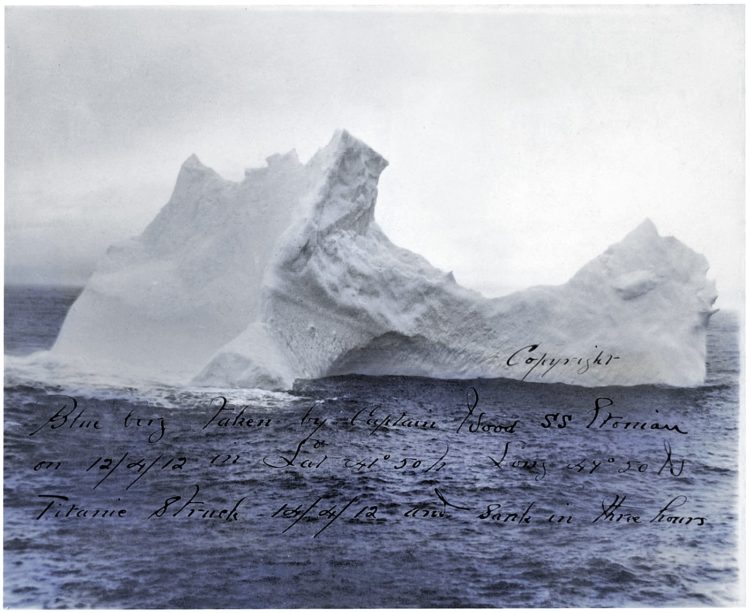 The Fire
The fire started on boiler room 5
 THE FIRE 	ended in 10 days the day before it crashed
The Titanic was on fire when it left Belfast
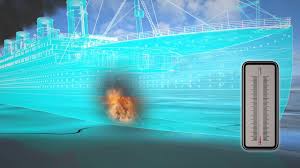 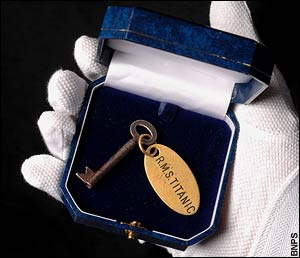 Missing binoculars
The old officer took the binoculars key so they couldn't see the ice berg
Three little Letters
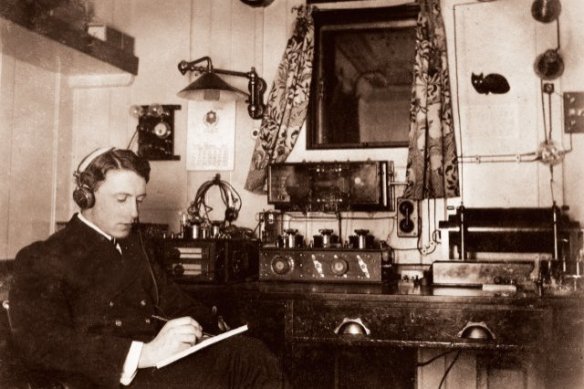 They got a lot of messages about warnings  but it didn't say MSG so it was not told to the captain
Evasive actions
Nobody heard that the Titanic struck the ice berg because some people were asleep or reading
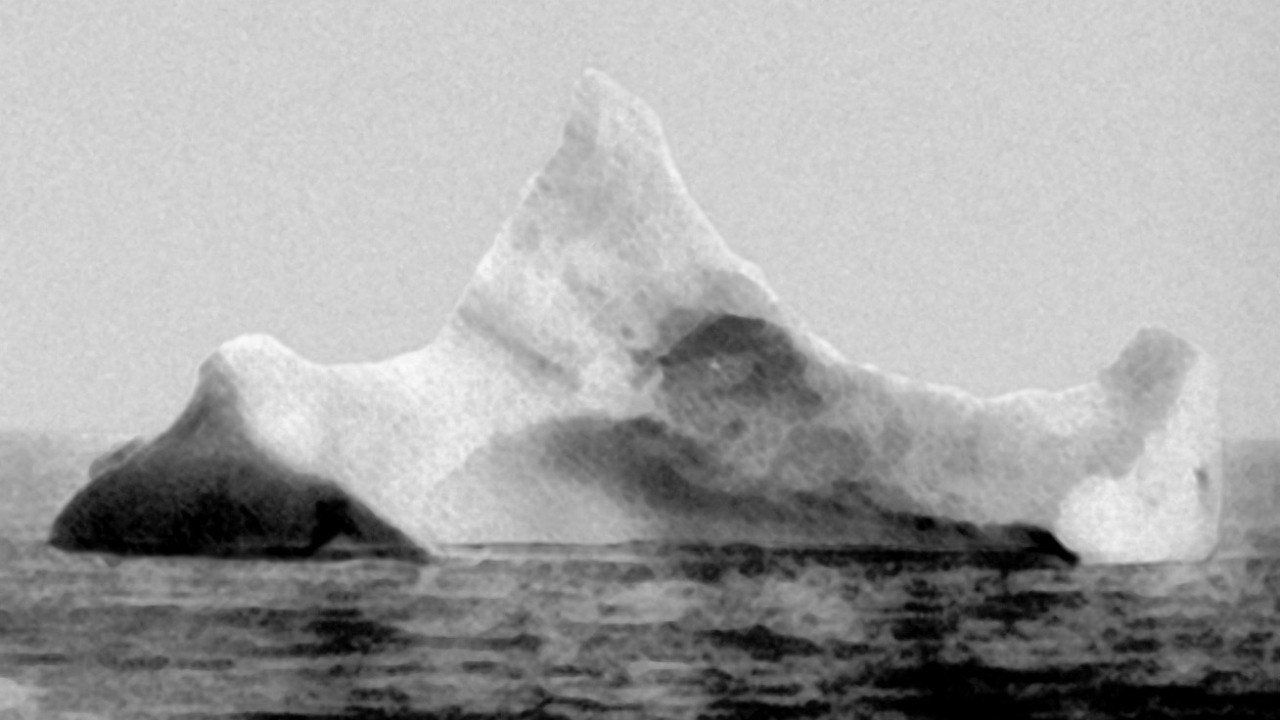 Brittle rivets
the ice berg hit the rivets so hard that rivets came off and that opens the water and it started to flood
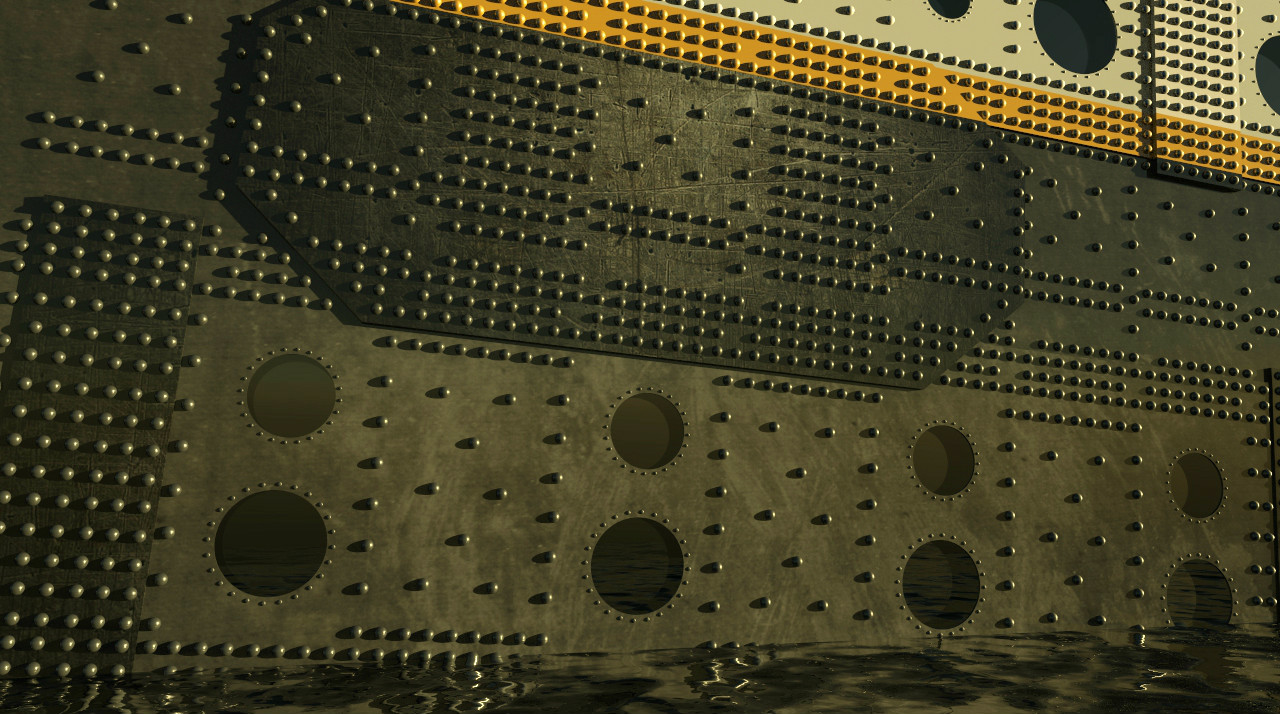 Open port holes
when they went to the life boats they left the port holes open
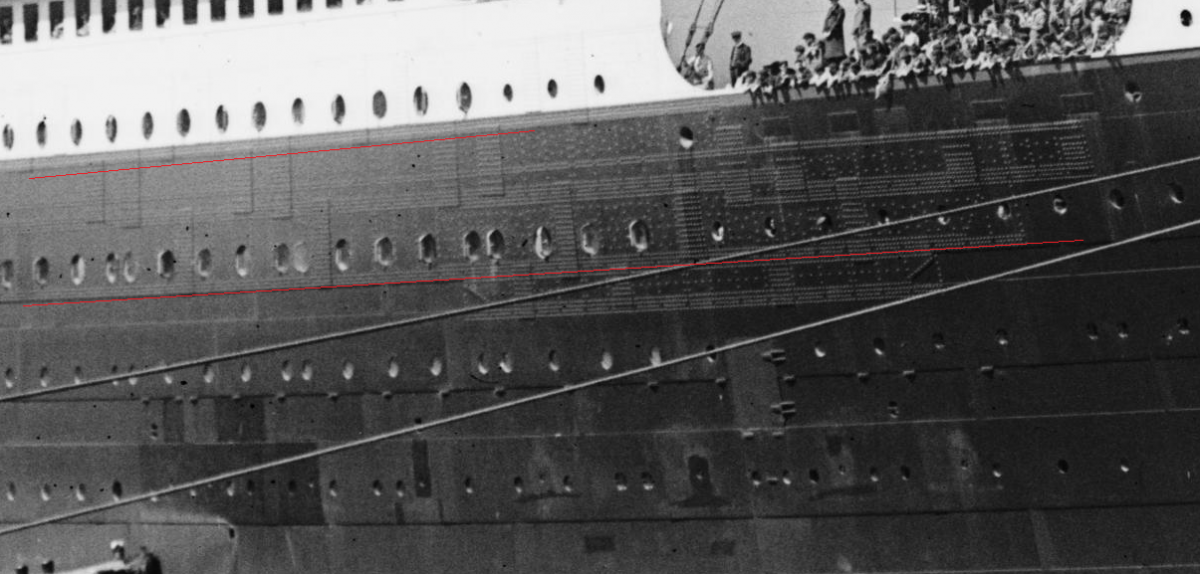 Bulk heads
The bulkheads were useless when the titanic sank because the bulkheads were at the bottom
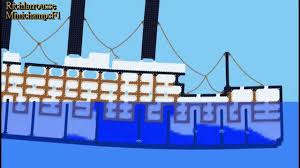 dodging the Ice berg
The Titanic scraped  the Ice berg and that made it flood
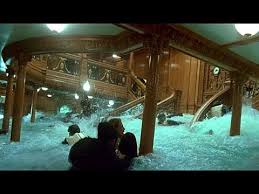 Thank you for watching
Any questions?
hope you enjoyed our slideshow about the Titanic The End